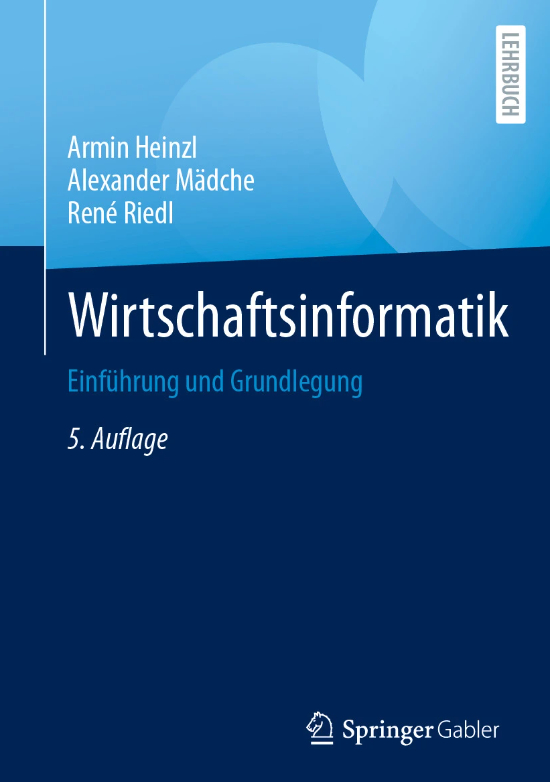 Kapitel 10Typisierung von Informationssystemen
1
Lernziele
Sie lernen, Informationssysteme nach ihren Strukturelementen Mensch, Aufgabe und Technik differenziert zu betrachten
Sie erkennen die Potenziale und Herausforderungen einer Typisierung von Informationssystemen nach Nutzerinnen bzw. Nutzertypen
Sie können das Zusammenspiel von Aufgabenphase, Aufgabentyp und Aufgabenreichweite beschreiben und daraus entsprechende aufgabenzentrierte Typisierungen ableiten
Sie können Beispiele für funktionsbezogene/funktionsübergreifende, interorganisationale und sektorenspezifische Informationssysteme geben
Sie kennen zentrale Begriffe und deren Zusammenspiel im Typisierungsmerkmal Technik
Sie lernen eine Typisierung von Informationssystemen kennen,  welche sich an den Phasen des Informationsverhaltens seiner Benutzerinnen orientiert.
2
Typisierungsansätze
Nach herrschender Meinung sind IS in Wirtschaft und Gesellschaft das zentrale Erkenntnisobjekt der Wirtschaftsinformatik
Informationssysteme sind nicht nur Erkenntnisobjekt, sondern auch Gestaltungsobjekt
Gemäß ihrer Struktur mit den Elementen Mensch, Aufgabe und Technik werden IS auch als MAT-Systeme bezeichnet
Das gilt auch für die Informationsinfrastruktur und Informationsfunktion
Eine Typisierung von IS wurde bisher nur in Ansätzen und nicht systematisch und erschöpfend vorgenommen
3
Typisierungsansätze
Typisierungsmerkmale entlang der drei Strukturelemente
TypisierungsmerkmalAufgabe
TypisierungsmerkmalMensch
TypisierungsmerkmalTechnik
4
Typisierungsmerkmal Mensch
Typisierung nach Nutzerinnen bzw. Nutzertypen
In dieser Kategorie tragen die Systemtypen bestimmte Nutzergruppen im Namen
Bsp.: Informationssysteme zur Unterstützung von Führungskräften (EIS = Executive Information Systems)
Unterstützung von Führungskräften bei der Erkennung von Chancen und Risiken 
Erkennung von Planabweichungen, Erreichung von Sach- und Formalzielen(FES = Früherkennungssysteme oder FWS = Frühwarnsysteme)
Festgelegte Ziel- und Leistungsindikatoren (KPI = Key Performance Indicators) werden mit Ist-Daten verglichen
Techniken zur Zerlegung, Aufschlüsselung bzw. Disaggregation von Daten (Drill Down)
5
Typisierungsmerkmal Mensch
Dass eine allgemein akzeptierte Systematik für nutzerzentrierte Informationssysteme in der Wirtschaftsinformatik noch nicht entwickelt wurde, deutet darauf hin, dass im Hinblick auf die Nutzerzentrierung noch viel Forschungspotenzial existiert
Exemplarische Typbeispiele sind 
IS für Kinder, Jugendliche und Senioren
Websites mit Produktangeboten, die für Menschen mit Sehbehinderung anders gestaltet werden als für nicht-behinderte Nutzerinnen
Informationssysteme für sogenannte Computerlaien
Kontextmerkmale sind die Nutzungshäufigkeit und Nutzungsdauer sowie der Nutzungsort
Informationssysteme für gelegentliche Benutzerinnen 
Informationssysteme, die auf ortsbezogenen Diensten basieren
6
Typisierungsmerkmal Mensch
Ein Ansatz der Typisierung liegt in den Eigenschaften der Nutzerinnen
Ein wichtiges Konzept stellt dabei die Definition von Nutzerrollen oder kurz Rollen dar
Rollen definieren Aufgaben, Eigenschaften und Rechte einer Nutzerin in einem Informationssystem
Verwendung von Nutzerrollen, um die Merkmale der Aufgaben, Eigenschaften und Rechte nicht für jede Nutzerin einzeln festlegen zu müssen
Dies erleichtert die Funktions- und Rechteverwaltung des Softwaresystems
Im Falle einer Änderung müssen nur die Rechte der Rolle angepasst werden
Eine Nutzerin kann mehrere Rollen haben
7
Beispiel – Die Rollen Sachbearbeiterin und Leiterin einer Personalabteilung
In der Rolle der Sachbearbeiterin einer Personalabteilung darf eine Mitarbeiterin im Personalinformationssystem nur die Stammdaten von Beschäftigten des Unternehmens mit einem Einkommen bis zu 5000 € einsehen
Einen Zugriff auf die Stammdaten von Beschäftigten mit einem Einkommen über 5000 € haben lediglich Mitarbeiterinnen in der Rolle der Leiterin oder stellvertretenden Leiterin dieser Abteilung
Diese bekommen jedoch nicht den gesamten Personalstammsatz einschließlich Sozialversicherungsdaten angezeigt, sondern lediglich die Angaben zur Person, die bisherigen Arbeitsplätze im Unternehmen sowie die Beurteilungen der Vorgesetzten
8
Typisierungsmerkmal Mensch
Um Informationssysteme an die Eigenschaften bestimmter Typen von Nutzerrollen anzupassen, müssen diese im Voraus festgelegt und bei der Systementwicklung berücksichtigt werden
Verwendung von Nutzermodellen mit Orientierung an 
Nutzerberechtigungen 
Nutzereigenschaften
Die bei der Entwicklung von IS zu beachtenden und zu modellierenden Personen zeichnen sich durch folgende Eigenschaften aus 
Motive 
Präferenzen 
Nutzungsgewohnheiten
Wissen 
Kenntnisse und/ oder Fähigkeiten
9
Typisierungsmerkmal Mensch
Im Bereich der Mensch-Computer-Interaktion wird ein bei der Systementwicklung zugrunde gelegtes Nutzermodell mit dem Begriff Persona beschrieben
Versuch einen angenommenen Typ von Nutzerinnen abstrakt zu repräsentieren
Eine Persona ist ein imaginäres Modell einer Person mit konkreten Eigenschaften oder konkretem Nutzungsverhalten
Personae werden insbesondere bei der Entwicklung nutzerzentrierter Informationssysteme geschaffen und verwendet
10
Typisierungsmerkmal Mensch
Ablauf Entwicklung eines IS mit Personae
Unter Berücksichtigung des Zwecks eines Informationssystems wird zunächst überlegt, welcher Nutzerkreis dieses System verwenden wird
Erdenken einiger fiktiver Personen (drei bis zehn), die stellvertretend für den größten Teil der späteren Nutzerinnen stehen
Diese Vorgehensweise steht eng mit der Anforderungsanalyse von Informationssystemen in Zusammenhang
Planung und Realisierung des Systems
Aufgreifen der Vorstellungen bzw. Bedürfnisse dieser fiktiven Person(en) durch die Entwickler
Erwägung unterschiedlicher Bedienungs- und Verstehensszenarien für die Nutzerinnen
11
Beispiel – Abonnementsystem für Verkehrsbetriebe
Entwicklungsziel ist es, ein Abonnementsystem für Verkehrsbetriebe zu schaffen, dass es Schulämtern ermöglicht, chipkartenbasierte Monatstickets mit Passbildern der Schülerinnen auszugeben und zu versenden
Die angenommenen Personae sind:
Resi (17): Lehrling zur Verwaltungskauffrau im Landratsamt, interessierte und fortgeschrittene Computerbenutzerin (Textverarbeitung und Internet), versiert im Umgang mit Spezialperipheriegeräten
Egbert (63): Beamter, hat nur sehr eingeschränkte Computerkenntnisse. Dennoch möchte er bei Abwesenheit von Resi die Chipkarten mit integriertem Passbild ausdrucken und an die Schulen weiterleiten
Berthold (37): IT-Spezialist, versteht wenig von Verkehrsbetrieben und chipbasierten Monatskarten, muss aber regelmäßig die Spezialperipherie einrichten und warten, damit die Chipkarten fehlerfrei funktionieren
12
Typisierungsmerkmal Mensch
Festlegung eines präzisen und erschöpfenden Nutzerkreises nicht einfach
Herausforderung einen repräsentativen Querschnitt der potenziellen Nutzerinnen gemäß ihrer Persönlichkeitsmerkmale und Nutzungskontexte zu finden
Für die Entwickler gilt es zu beachten, ob die einzelnen Personae ihre Aufgaben erfolgreich erfüllen können
Problem: Es handelt sich um angenommene aber nicht reale Nutzerinnen
Bei komplexen Nutzeranforderungen kann es vorteilhaft sein, reale potenzielle Nutzerinnen in den Entwicklungsprozess zu integrieren
13
Typisierungsmerkmal Mensch
Der sogenannte Nutzungskontext stellt einen alternativen Ansatz zur Typisierung dar
Folgende Kontextmerkmale kommen zum Tragen:
die Örtlichkeit (z.B.: im Büro, in der Produktion, außerhalb des Unternehmens)
die verfügbare IT-Infrastruktur (z.B.: Hardware, Betriebssysteme, Bildschirmgröße und -auflösung)
die zu erfüllenden Arbeitsaufgaben (u. a. Ausführungs-, Führungs- und Entwicklungsaufgaben)
der situative Kontext des Menschen
Kognitive Zustände 
Affektive Zustände
14
Typisierungsmerkmal Mensch
Bezüglich der Örtlichkeit und IT-Infrastruktur sind die technischen Möglichkeiten in den letzten Jahren gestiegen, so dass vereinzelt schon die Begriffe nomadisierende Nutzerinnen oder streunende Nutzerinnen anzutreffen sind
Bezeichnung für Menschen, die ihre Aufgaben in IS erfüllen, die an unterschiedlichen Orten zur Verfügung stehen 
Bankmitarbeitende, die in mehreren Filialen arbeiten 
Produktionsmitarbeitende, die in verschiedenen Abschnitten des Produktionssystems arbeiten
Davon zu unterscheiden sind Nutzer, die ihre Aufgaben mobil erfüllen
Verfügen über eigene mobile Infrastruktur, die mit ihnen auf Reisen geht
15
Typisierungsmerkmal Mensch
Arbeitsaufgaben können Ausführungs-, Führungs- oder Entwicklungsaufgaben darstellen
Ausführungsaufgaben
In der Regel strukturiert 
Führungs- oder Entwicklungsaufgaben 
Oftmals semi- bzw. unstrukturiert und veränderlich
Führungskräfte oder Entwicklungsingenieurinnen haben daher einen anderen Unterstützungsbedarf als Sachbearbeiterinnen
Beide Nutzergruppen werden aufgrund ihres umfassenden Informations- bzw. Wissensbedarfs auch als Informations- oder Wissensarbeiterinnen bezeichnet
16
Typisierungsmerkmal Mensch
Kontextbasierte Systeme versuchen, die individuellen Eigenschaften sowie kognitive und affektive Zustände von Nutzerinnen wie Erfahrung, Lernfähigkeit, Gemütszustand oder Müdigkeit zu berücksichtigen
Eigenschaften und Zustände von Nutzerinnen lassen sich in Echtzeit erfassen
Die daraus resultierenden Modelle finden dann Eingang bei der Gestaltung der Nutzungsoberfläche
Kognitive Modelle erfassen jene Merkmale, die auf die Kognition zurückgeführt werden können
im weitesten Sinne menschlicher Verstand
Affektive Modelle erfassen die Emotionen von Menschen
17
Typisierungsmerkmal Aufgabe
Werden Informationssysteme anhand betrieblicher Aufgabeneigenschaften typisiert, lassen sich – analog zu existierenden Typisierungen, die in der Betriebswirtschaftslehre verwendet werden – die Merkmale 
Aufgabenphase, 
Aufgabentyp und 
Aufgabenreichweite unterscheiden
18
Typisierungsmerkmal Aufgabe
19
Typisierungsmerkmal Aufgabe
Im Rahmen der Entwicklungsaufgabe können einzelne Aufgaben der Systementwicklung als Gliederungsmerkmal verwendet werden
Ihre Ableitung erfolgt auf Basis eines allgemeinen Phasenmodells des Entwicklungsprozesses
Beispiele:
IS zur Erhebung, Validierung und Priorisierung von Anforderungen 
IS zur Modellierung der Systemobjekte 
IS zur Fehlererkennung und -verfolgung
IS zur Generierung von Testdaten zwecks automatisierten Testens
Entwicklungsaufgaben sind stets Ausführungsaufgaben
20
Typisierungsmerkmal Aufgabe
Im Rahmen der Nutzungsaufgabe steht der Systemeinsatz im Vordergrund
Die Nutzungsaufgaben konkretisieren sogenannte Ausführungs- und Führungsaufgaben, die als unterschiedliche Aufgabentypen aufgefasst werden können
21
Typisierungsmerkmal Aufgabe
Bei Ausführungsaufgaben werden Informationssysteme nach den administrativen und dispositiven Aufgaben in den betrieblichen Funktionsbereichen unterschieden
Bezeichnung als 
Administrationssysteme
Manuelle und zeitintensive Aufgaben werden mithilfe von IS erfüllt
Dispositionssysteme
Treffen von operativen Dispositionsentscheidungen
Auslösen nachfolgender Geschäftsprozesse
Administrations- und Dispositionssysteme treten in folgenden Funktionsbereichen auf
Forschung und Entwicklung (FuE), Beschaffung, Produktion, Marketing und Vertrieb, Logistik, Personalwesen sowie Finanz- und Rechnungswesen
22
Typisierungsmerkmal Aufgabe
Hinsichtlich Führungsaufgaben (auch als Managementaufgaben bezeichnet) sind insbesondere Planungs- und Kontrollsysteme zu nennen
Aperiodische Aktivitäten von taktischer und strategischer Bedeutung sind Gegenstand von Planungssystemen
vorausschauende Systeme, die helfen Unsicherheit zur Bewältigung von Zukunftsaufgaben zu reduzieren
Beispiele: Budgetplanung, Topologieplanung von Zuliefernetzwerken
Kontrollaufgaben sind rückschauend und helfen, Planabweichungen zu erkennen und Gegenmaßnahmen zu identifizieren
Beispiele: Projektfortschrittskontrolle, Budgetkontrolle
schwieriger strukturierbar und automatisierbar
„Business Intelligence“ und „Business Analytics“ als Begriffe für IS, die Planungs- und Kontrollaufgaben unterstützen
23
Typisierungsmerkmal Aufgabe
Zu den genannten Systemtypen lassen sich unterschiedliche Aufgabenreichweiten anführen
Funktionale Reichweite
Personelle Reichweite
24
Typisierungsmerkmal Aufgabe
In Bezug auf die personelle Reichweite können Individualaufgaben von Gruppenaufgaben unterschieden werden
Typische Systeme zur Unterstützung von Individualaufgaben sind beispielsweise Textverarbeitungssysteme
Ein Beispiel für ein System zur Unterstützung von Gruppenaufgaben sind Kollaborationssysteme für die verteilte Zusammenarbeit in Gruppen
25
Typisierungsmerkmal Aufgabe
Nach ihrer funktionalen Reichweite können Informationssysteme als funktionsbezogene Systeme oder funktionsübergreifende Systeme kategorisiert werden
Eine Funktion ist eine aufgabenbezogene Verrichtung oder Tätigkeit einer Aufgabenträgerin 
Eine Aufgabenträgerin ist Funktionsträgerin, wenn sie die aus den Aufgaben resultierte Funktion ausübt
Funktionsträgerin können Individuen oder eine Gruppe sein
Funktionen haben einen arbeitsteiligen Gliedcharakter
Arbeitsteilung erfolgt zur Nutzung von Spezialisierungsgewinn und Produktivitätssteigerung
26
Funktionsmodell
27
Typisierungsmerkmal Aufgabe
Die zuvor genannten Systeme werden als intraorganisationale Systeme bezeichnet
Reichen die Aufgaben von Informationssystemen über die Unternehmensgrenzen hinaus, werden sie interorganisationale Systeme (IOS) genannt
In Ergänzung zu den Funktionsbereichen werden funktionsbereich- und prozessübergreifende Integrationskomplexe bzw. -cluster beschrieben
Beispiele:
Produktlebenszyklussysteme
Kundenbeziehungsmanagementsysteme 
Lieferkettenmanagementsysteme
28
Intra- und interorganisationale Systeme
29
Typisierungsmerkmal Aufgabe
Wird die sektorale Reichweite berücksichtigt, lassen sich sektorenspezifische und sektorenneutrale Systeme unterscheiden
Beispiele für sektorenspezifische Systeme
Bankinformationssysteme
Verkehrsinformationssysteme 
Handelsinformationssysteme
Handelsinformationssysteme stellen das immaterielle Abbild der dispositiven, logistischen, abrechnungs- und auswertungsbezogenen Prozesse eines Handelsunternehmens zur Unterstützung der Geschäftsprozesse Lagergeschäft, Strecken-, Zentralregulierungs-, Aktions- und Dienstleistungsgeschäft dar
30
Handels-H-Modell
31
Typisierungsmerkmal Aufgabe
Bezüglich ihrer gesamtwirtschaftlichen Reichweite lassen sich auf einer noch höheren Aggregationsstufe Informationssysteme, die Aufgaben in Einzelwirtschaften abbilden, von solchen unterscheiden, die Aufgaben in Volkswirtschaften abbilden
Beispiele für volkswirtschaftliche Systeme
Systeme, die regionale und nationale Arbeitsmarktdaten analysieren
Systeme, die Konjunkturprognosen erstellen 
Systeme, die Wirtschaftskreisläufe simulieren
Gegenüber Wirtschaftsbetrieben lassen sich Verwaltungsbetriebe der öffentlichen Hand als unterschiedliche Betriebstypen abgrenzen
IS in der öffentlichen Verwaltung werden unter dem Begriff E-Government zusammengefasst
32
Typisierungsmerkmal Technik
Eine Typisierung von Technik kann entlang der Unterscheidung in Hardware und Software erfolgen
Hardware stellt die physischen Bestandteile, die materielle und anfassbare Technik, dar
Software repräsentiert immaterielle Technik, also alle nicht-physischen Bestandteile
Hardware und Software bedingen einander 
Hardware setzt konkrete Aktionen um, die Software legt die Funktionen und Abläufe fest
33
Typisierungsmerkmal Technik
Unterscheidung verschiedener Arten von Hard- und Software
Hardware
Computerhardware
Eingabe-/ und Ausgabehardware (z.B.: Tastatur, Maus, Bildschirm, Drucker)
Verarbeitungshardware (z.B.: Prozessoren)
Speicherhardware
Netzwerkhardware	 (z.B.: Router, Switches,...)
Software
Systemsoftware
Anwendungssoftware
setzt stets auf einer Systemsoftware auf (insb. dem Betriebssystem)
34
Hardware, Systemsoftware und Anwendungssoftware
35
Typisierung anhand der Phasen im Informationsverhalten
Typisierung von IS unter Bezugnahme auf die Phasen im Informationsverhalten ihrer Nutzerinnen
Informationswahrnehmung
Informationssammlung
Informationsstrukturierung und -organisation
Informationssuche
Informationspflege
36
Informationswahrnehmung
Diese Phase beschreibt das Aufspüren und die Identifikation von Information (engl. sensing)
Hierfür ist eine „Aktivierung“ der Aufgabenträgerin erforderlich, die eine betriebliche Aufgabe erfüllen will und verfügbares Datenmaterial nach seinem Informationsgehalt beurteilt
Beispielsweise zielen Suchmaschinen und Business-Intelligence-Systeme auf eine Unterstützung dieser Phase ab
37
Informationssammlung
Erachtet die Aufgabenträgerin die wahrgenommene Information als zweckorientiert, ist es ratsam, sie auf elektronischen und nichtelektronischen Speichermedien zu sammeln
Nicht alle Informationen sind als Daten gespeichert!
Gerade unstrukturierte Information zur Lösung komplexer Probleme ist häufig personen- und nicht maschinengebunden
38
Informationsstrukturierung und -organisation
Um die aus der zweiten Phase entstehenden Informationsmengen bewältigen zu können, müssen die Informationsbestände strukturiert, klassifiziert, indexiert und verknüpft werden
Dadurch werden sie einer Nutzung durch Dritte zugänglich gemacht
Beispiele
Datenbanksysteme
Archivierungssysteme
39
Informationssuche
Bei der Phase Informationssuche geht es darum, die Konversion von Daten in Information sowie das Wiederauffinden von Information zu unterstützen
Information für Aufgabenträgerin A muss nicht zwingend Information für Aufgabenträgerin B sein
Kein ausreichender Zweckbezug 
Insofern handelt es sich für B wieder um Daten 
Abfragesprachen oder Information-Retrieval-Sprachen ermöglichen eine Suche nach den gespeicherten und strukturierten Informationen
40
Informationspflege
Bei dieser Phase geht es um die Aktualisierung und Dokumentation der Daten und verfügbaren Informationen zum Zweck der zukünftigen Informationsproduktion
Informations- bzw. Datenqualität in IS wird zunehmend zum Gegenstand wissenschaftlicher und praktischer Tätigkeit
Behandlung von Verfahren zur
Datenpflege und -bereinigung
Findung und Kenntlichmachung fehlerhafter Daten
Derartige Verfahren finden sich beispielsweise in Stammdaten-managementsystemen wieder
41
Literaturverzeichnis – Kapitel 10
Becker, J. & Schütte, R. (2004). Handelsinformationssysteme – Domänenorientierte Einführung in die Wirtschaftsinformatik. 2. Aufl. Frankfurt/M.

Mertens, P. (2012). Integrierte Informationsverarbeitung 1: Operative Systeme in der Industrie. 18. Aufl. Wiesbaden: Springer Gabler.
42